Tommorow Today
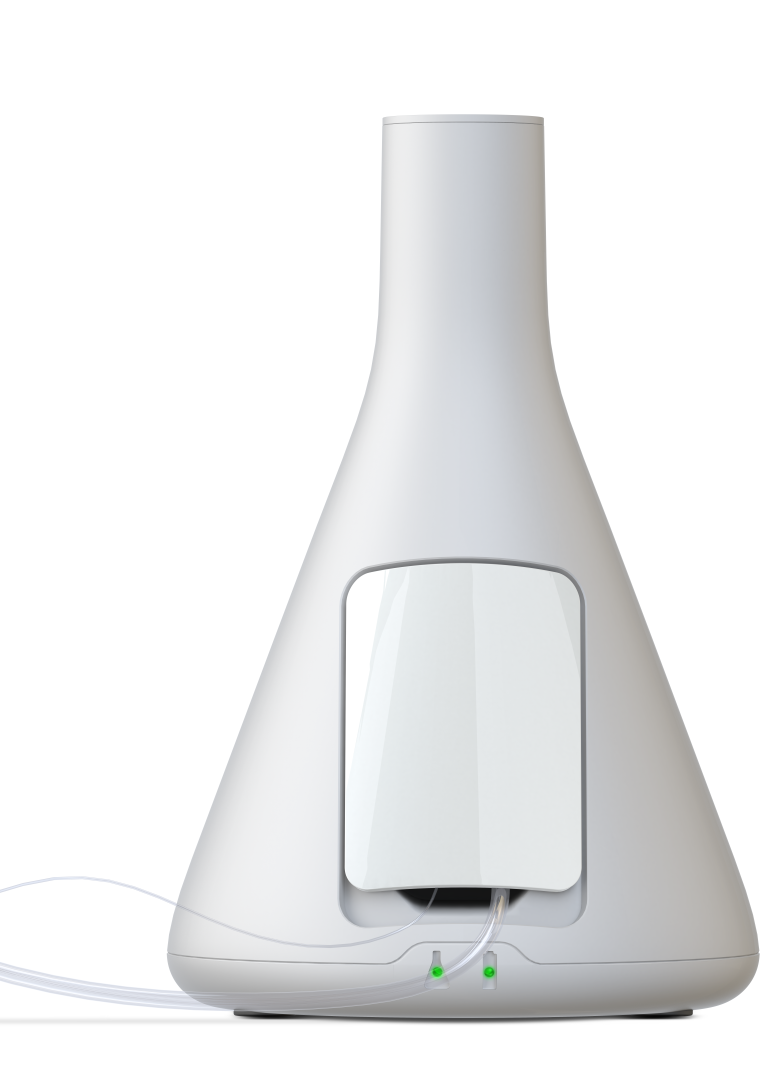 ”When using microdialys you can forsee what later will become the clinical signs, thats what we at M Dialysis consider ”Tomorrow Today”
Olof Nord, CEO M Dialysis AB
MD System, Loke - Microdialysis in real-time
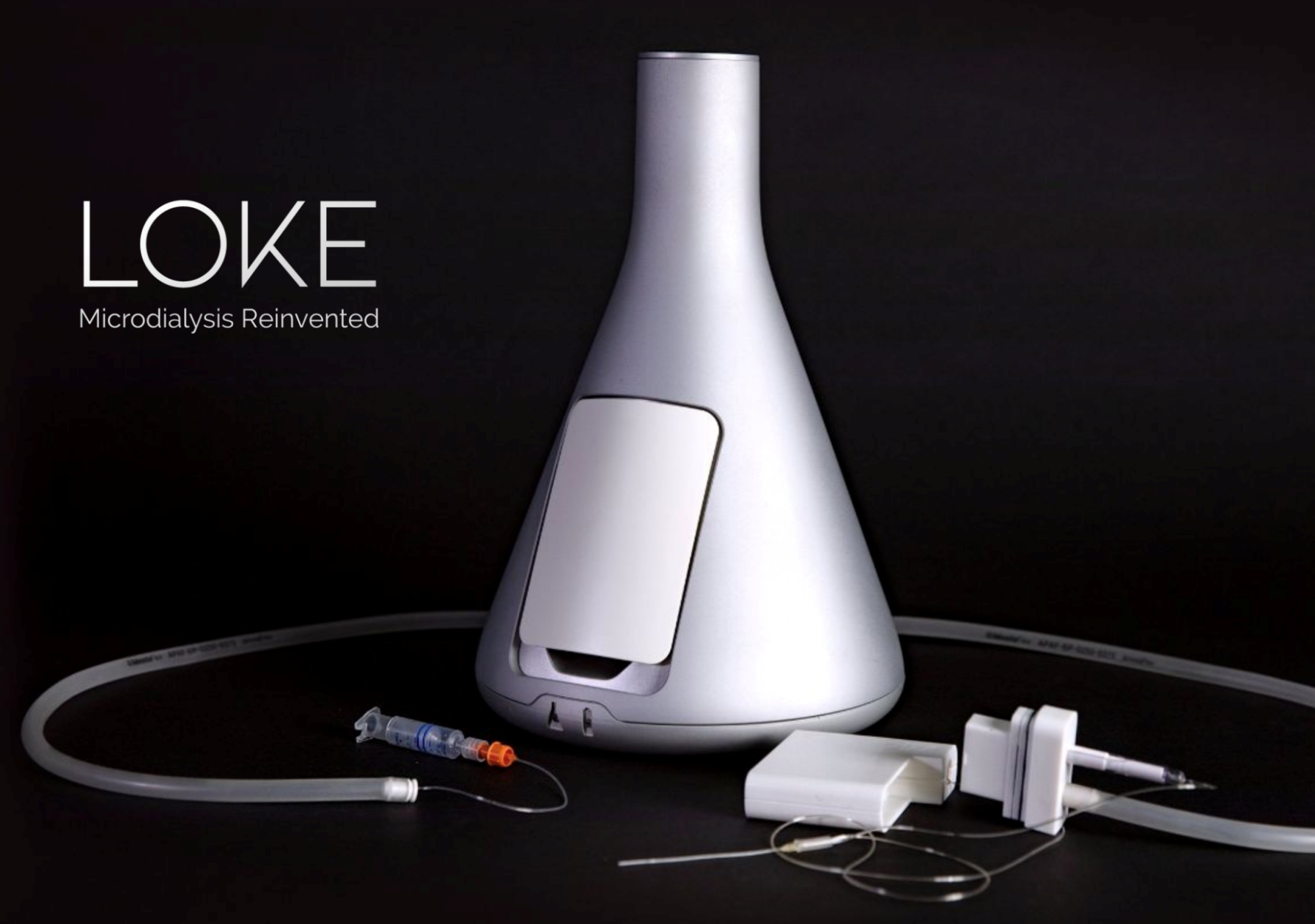 Automated plug & play system

Continuous monitoring of:
Glucose
Lactate
Pyruvate
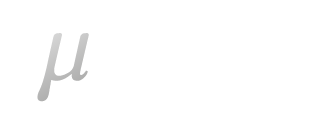 MD System, Loke
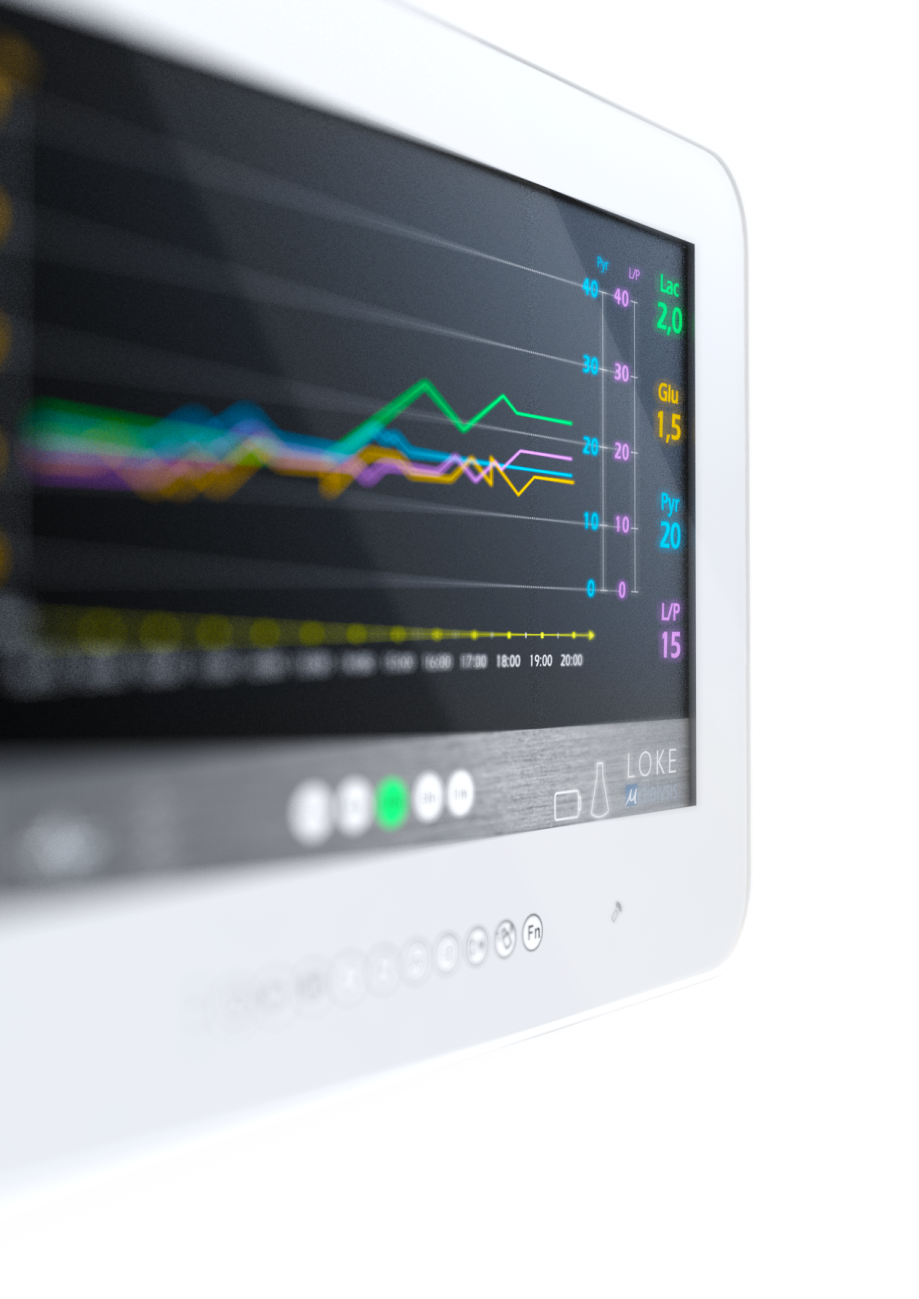 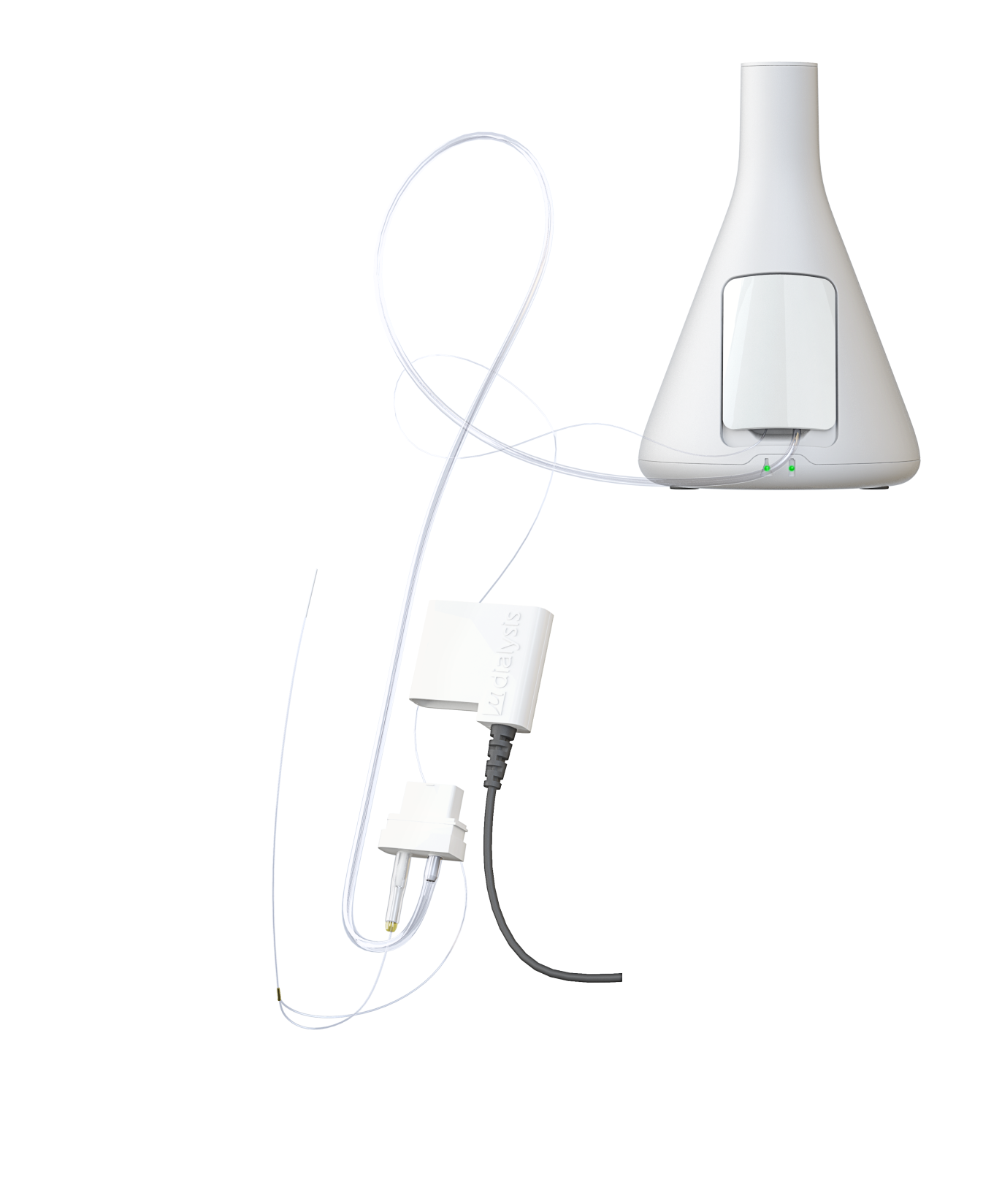 MD Unit
MD Amplifier
MD Catheter
MD-Monitor
MD Biosensor
MD System Loke,  overview
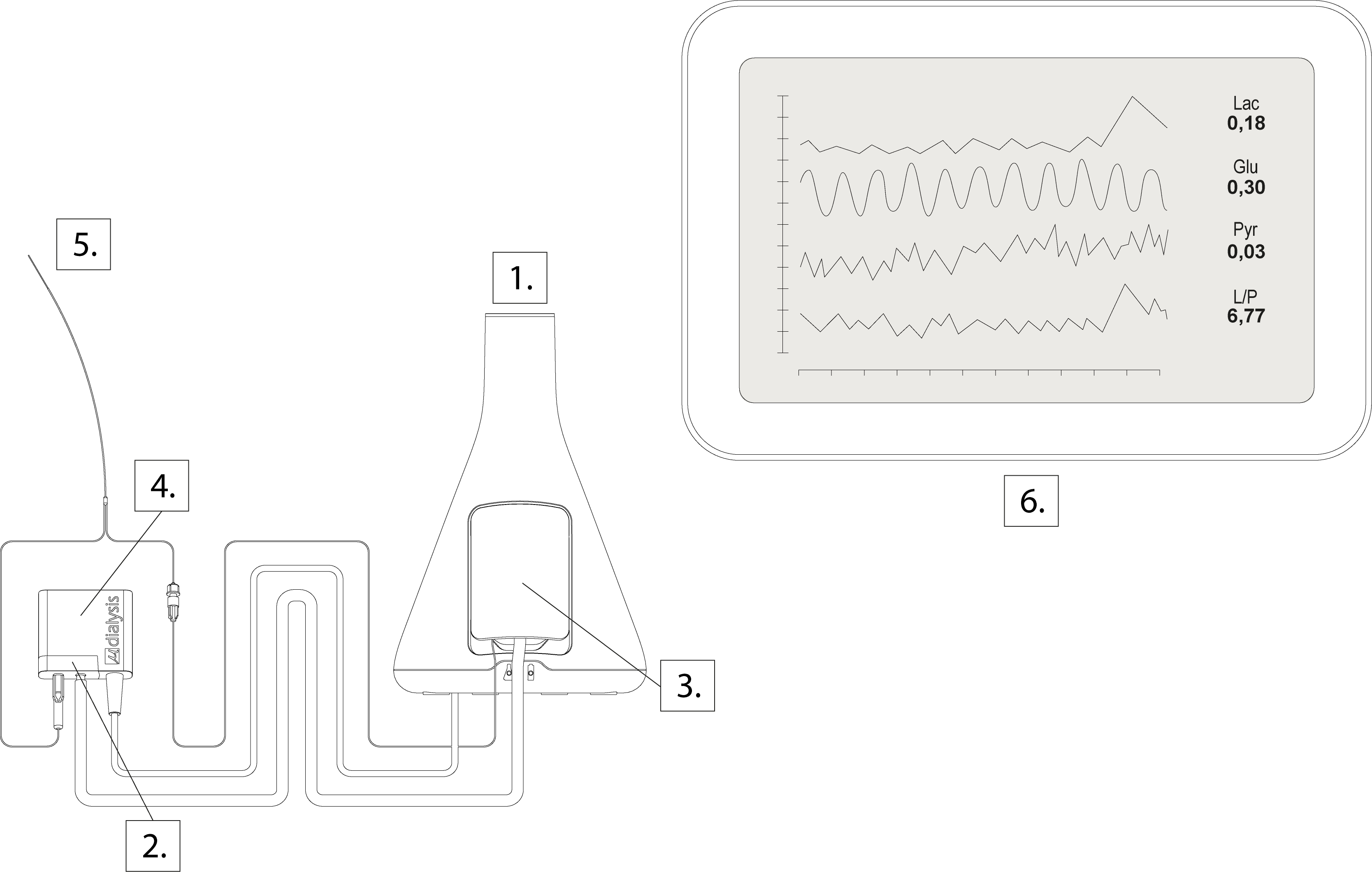 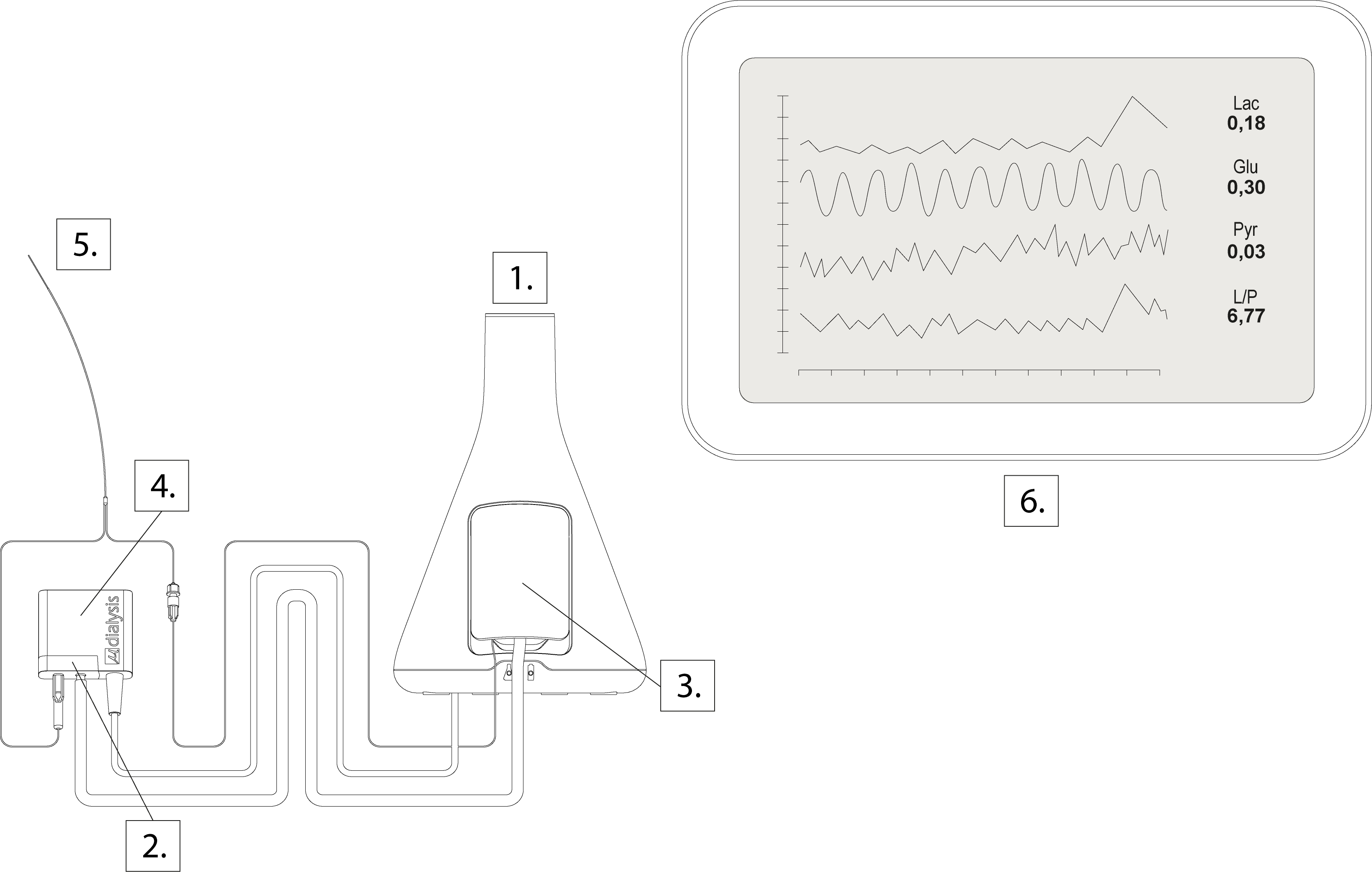 1
MD Unit: power supply, syringe pumps & computer
MD Sensor: Biosensor & tubing's 
MD Cartridge: interface for the MD Unit and a syringe retainer
MD Amplifier: amplifier with cable
MD Catheter: eg. 70 Brain MD Catheter, 63 MD Catheter and others
MD Monitor :Touch panel Windows PC  with integrated monitor
MD System main functions:
A controlled flow of perfusion liquid to the Microdialysis Catheter.

A controlled flow for Calibration fluid to perform calibrations regularly (6h).

A Biosensor that converts the content in the microdialysate to an electric current.

An amplifier that amplifies the signal from the biosensor.

Analysis software that displays the signal from the biosensor at the MD Monitor.
MD Unit
Central unit containing process control and analyzing unit
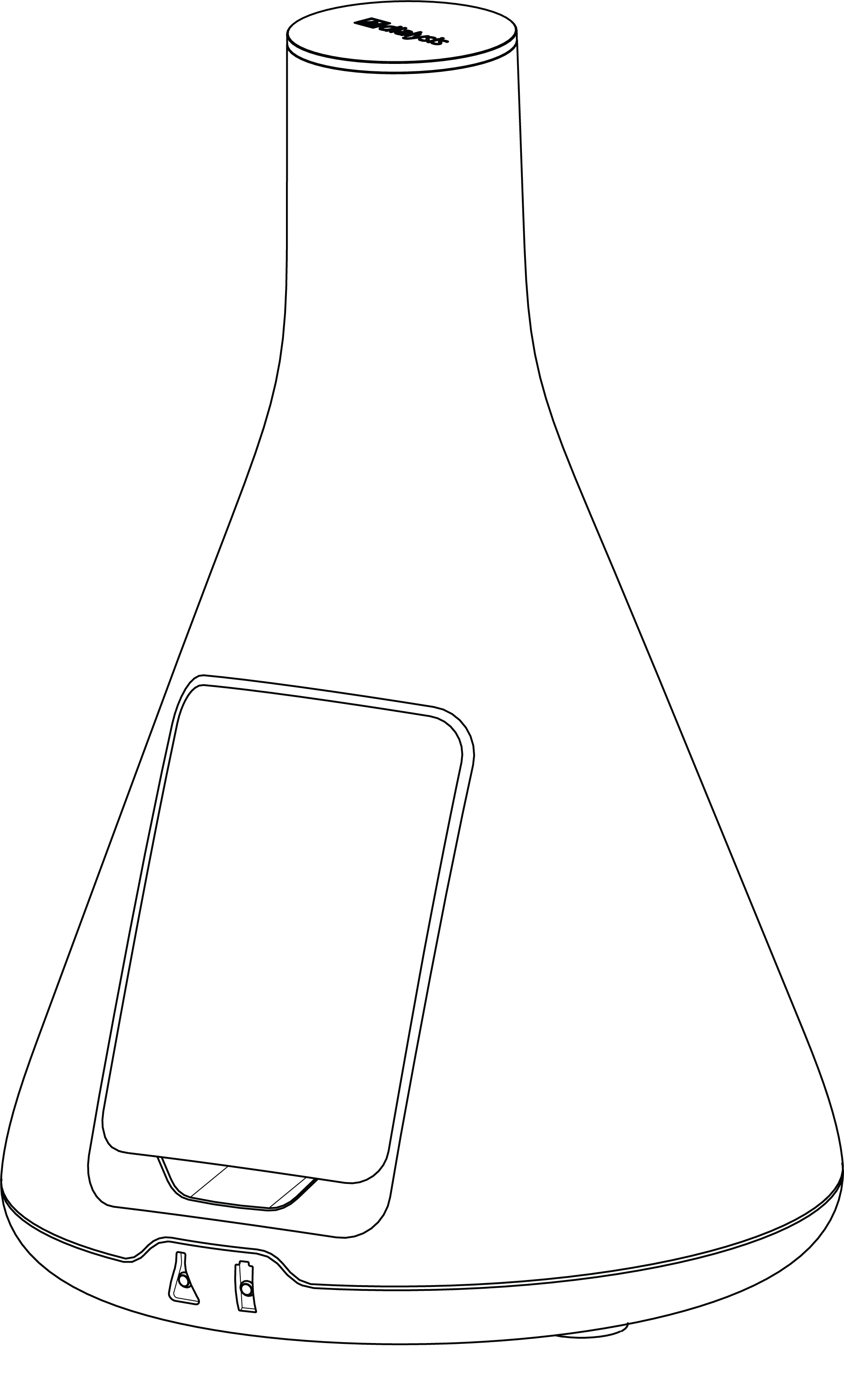 MD Unit
MD Cartridge
Function indicators for MD System and battery
MD Unit label –
Serial number
MD Amplifier port
MD Unit parts
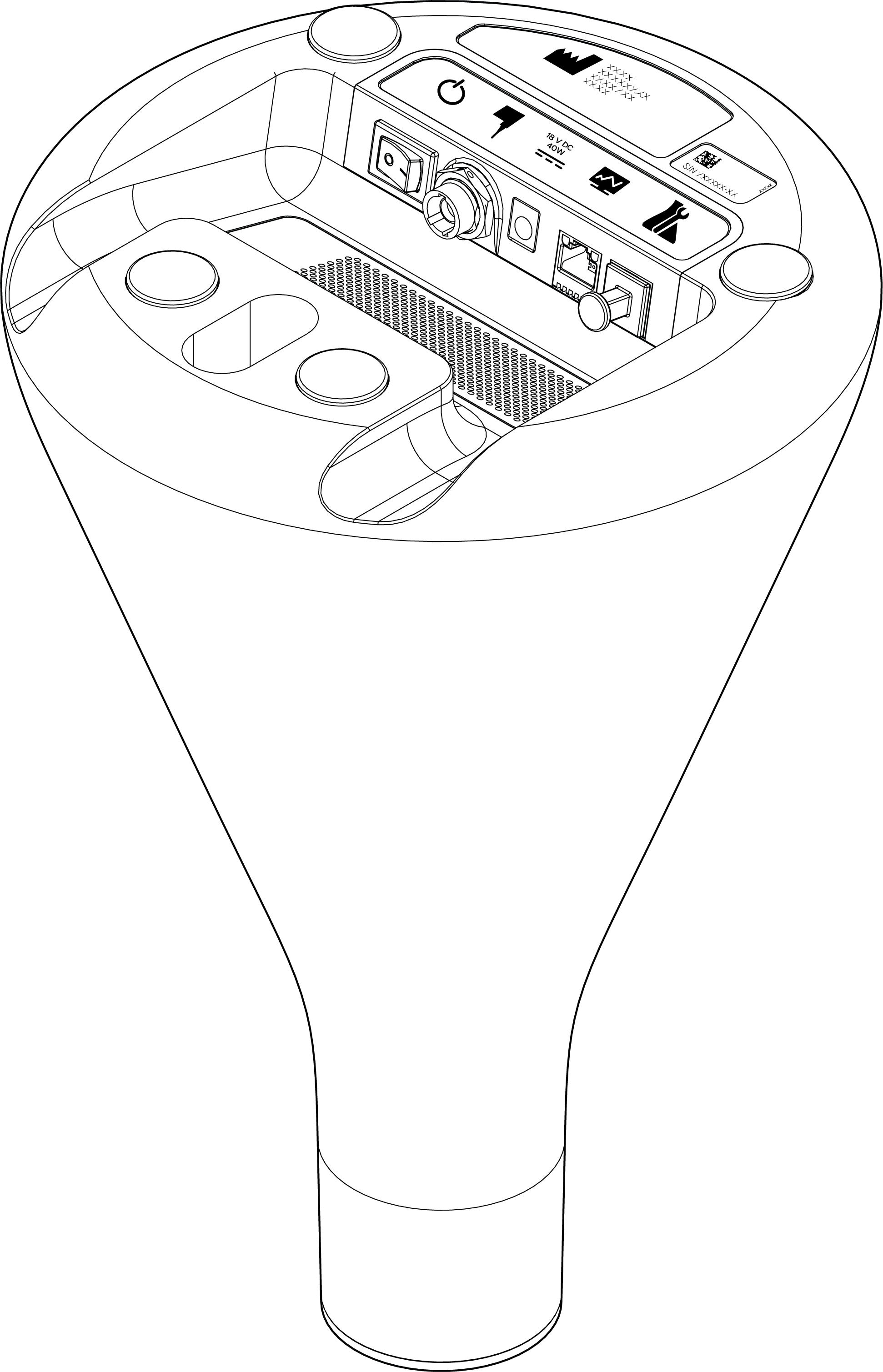 Power supply port
MD Monitor port
ON/OFF switch
Service port (plugged)
Interface for MD Unit Holder
MD Cartridge
Part containing filled syringes connected to the MD Sensor. The MD Cartridge is, prepared with syringes, inserted in the MD Unit and the syringes are actuated by the Pietzo syringe motors.
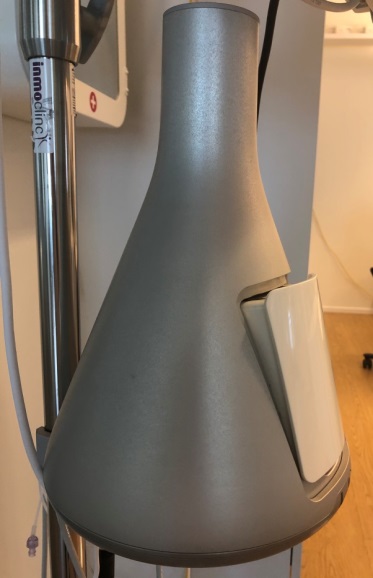 Orange syringe
with MD Calibrator
106 syringe (non-colored piston) 
with perfusion fluid
MD Cartridge
MD Sensor
Is a part containing biosensors that continuously measures Glucose Lactate and Pyruvate in the Microdialysis catheter out flow.
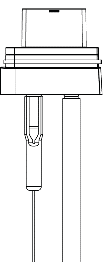 MD Sensor
Catheter Connection (Microvial holder)
Tubing to MD cartridge
MD Monitor
consisting of a pre-configured Touch Panel Windows PC with integrated monitor and a power supply unit.
Applications for MD System Loke
Neuromonitoring
70 MD Bolt Catheter-Implantation via Bolt 
70 Brain MD Catheter- Implantation via tunnelation
67 Intravenous Microdialysis Catheter-Jugular bulb monitoring/CSF monitoring

Monitoring in Adipose tissue or Resting skeletal muscle
63 Microdialysis Catheter

Microsurgical Flaps monitoring (Reconstructive surgery)
63 Microdialysis Catheter

Peripheral Vein monitoring
67 Intravenous Microdialysis Catheter
CE approved as a Class IIa Medical Device
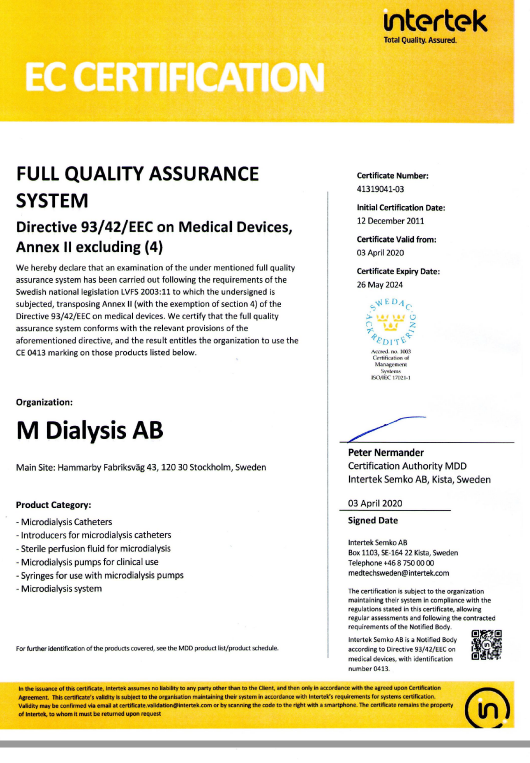 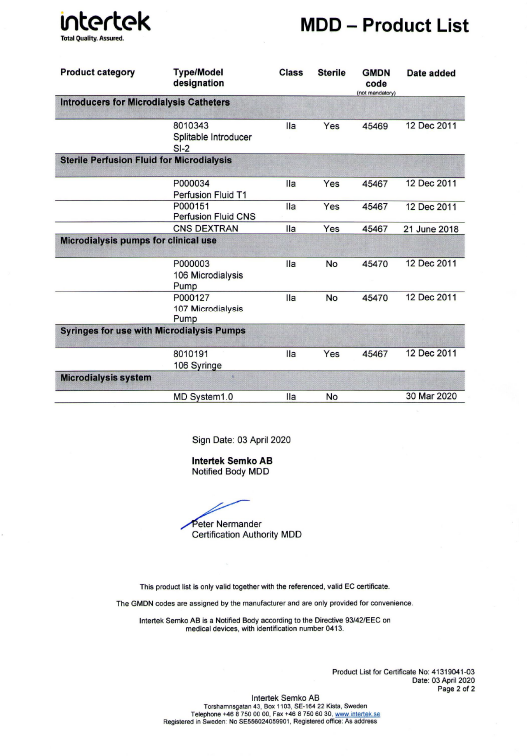 Centers already invested in the new technology
Lunds University Hospital, Sweden
Kepler Uniklinikum , Linz, Austria
Karolinska Hospital, Solna, Sweden
Academic Hospital, Uppsala, Sweden
Örebro University Hospital, Sweden
Ordering Information
REF	Description					Unit 	
8070228	MD System					1 pc		
incl:	8070014 MD Unit, 8070088 MD Unit Holder, Test sensor	
	8070151 MD Cartridge, 8070198 MD Amplifier, Users Manual	
	8070223 MD Monitor (with selected option of attachment, see below)	
	Options for attachment of MD Monitor; 	
	8072019 MD Monitor arm Standard runner	
	8072020 MD Monitor arm Pole 	
	8072029 MD Monitor Deskstand	
	8072038 MD Monitor Holder	
8050187	MD System Sensor LPG kit				1 pc		
incl:	8070203 MD Sensor LPG, 8072001 Catheter Extension	
8050181	MD System Syringe kit , Brain Tissue			1 pc		
incl:	1 106 Syringe, 1 Orange Syringe ,1 Perfusion Fluid CNS, 1 MD Calibrator	
8050182	MD System Syringe kit , Perip Tissue			1 pc		
incl:	1 106 Syringe, 1 Orange Syringe ,1 Perfusion Fluid T1, 1 MD Calibrator	
8070081	Syringe Orange				20/pkg		
8072009	MD Calibrator					2x5mL		
8070198	MD Amplifier					1 pc